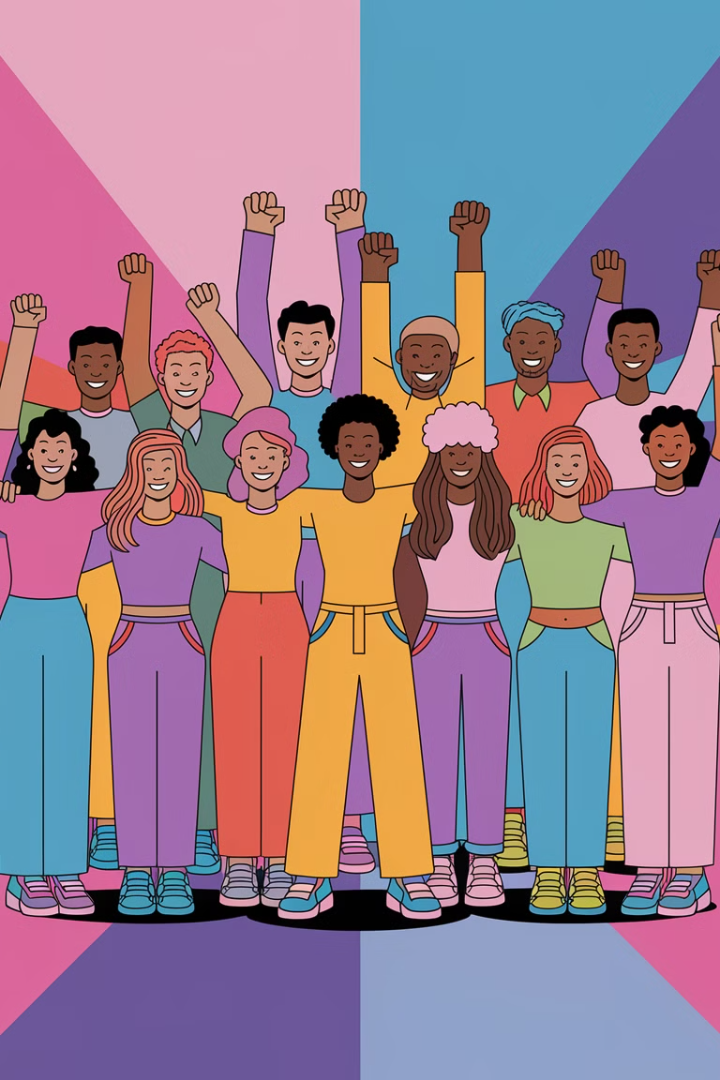 Building Agile Teams: A Leader’s Guide
Agile success depends on more than just frameworks like Scrum or Kanban—it’s about people. As a leader, you play a crucial role in recruiting the right talent, providing continuous learning opportunities, and creating a culture where teams thrive. This presentation will outline a leader's blueprint for building and sustaining high-performing Agile teams.
by Kimberly Wiethoff
kW
Step 1: Recruiting for Agile Mindset
Look Beyond the Resume
Behavioral Interviews
When hiring for an Agile team, look beyond technical skills. Assess problem-solving ability, communication, and adaptability. Agile thrives on flexibility and teamwork.
Use scenario-based questions to gauge a candidate's ability to handle uncertainty, like "Tell me about a time you faced uncertainty in a project. How did you handle it?"
Step 1: Recruitment Techniques
Collaboration Testing
Cultural Fit
Conduct pair programming exercises, group discussions, or Agile simulations to assess how candidates interact and collaborate.
Ensure candidates align with the values of trust, openness, and feedback. A strong Agile team fosters a culture of collaboration and communication.
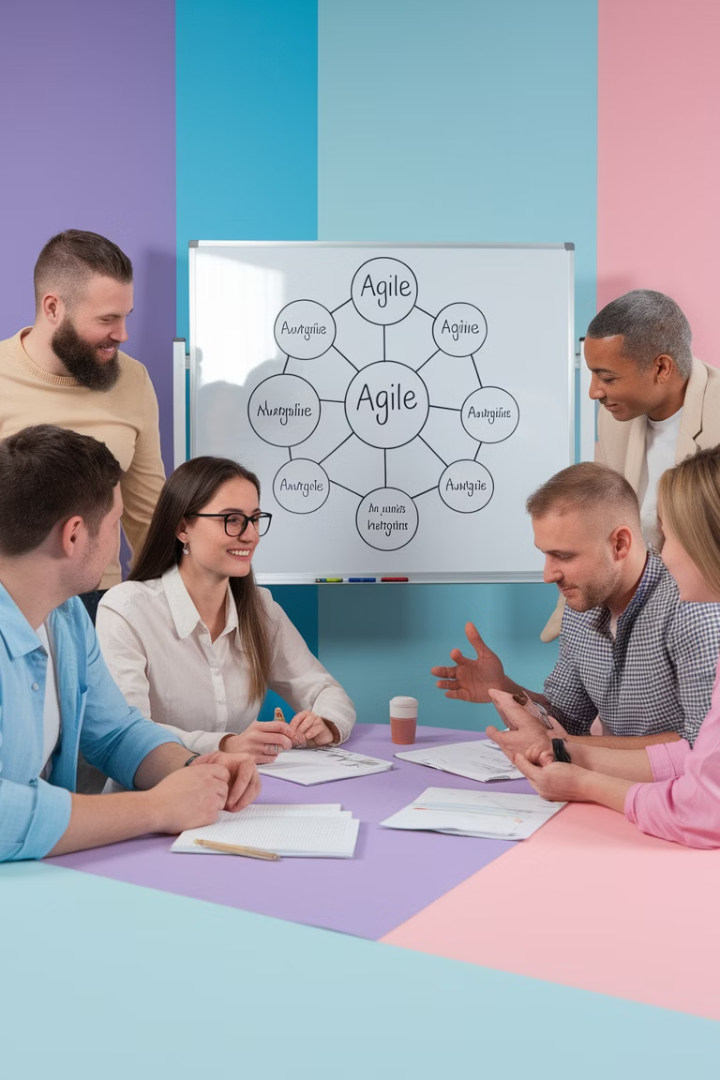 Step 2: Training for Agile Excellence
Foundational Training
1
Ensure everyone understands Agile principles, Scrum/Kanban processes, and Lean thinking. Provide foundational training for all team members.
Hands-On Agile Coaching
2
Embed Agile coaches or experienced mentors to help teams navigate real-world challenges and facilitate learning.
Role-Specific Upskilling
3
Offer targeted training to enhance specific skills like backlog prioritization for Product Owners, DevOps for Developers, and automation for QA.
Cross-Functional Learning
4
Encourage knowledge sharing across teams to break down silos and enhance collaboration and innovation.
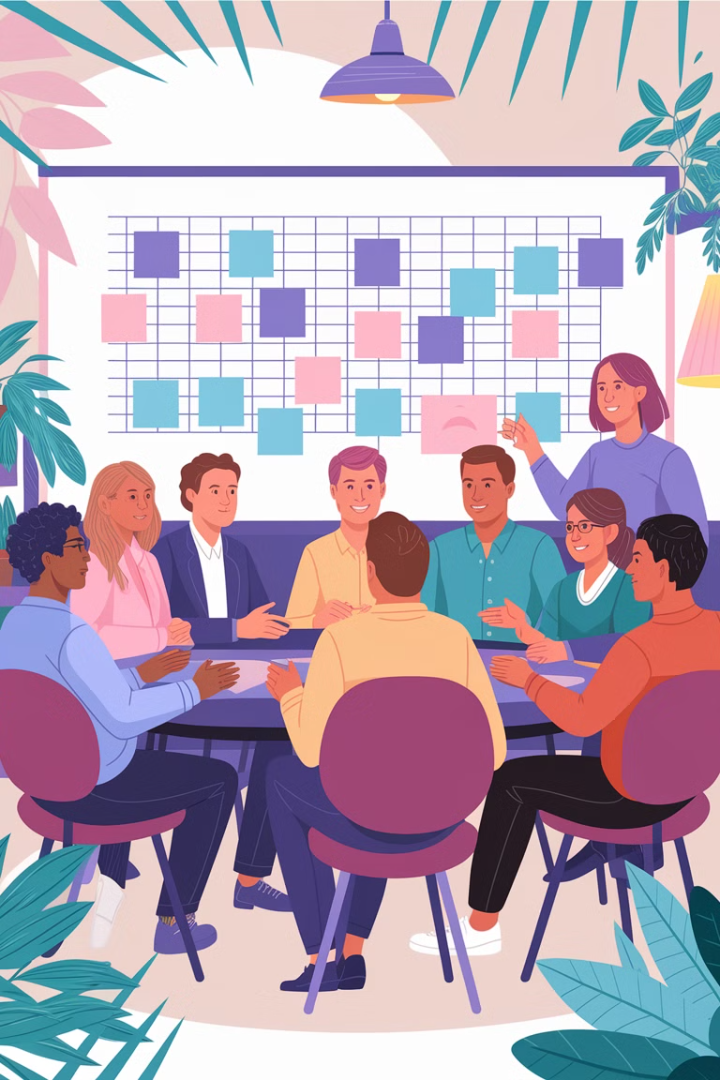 Step 2: Continuous Improvement
Feedback Loops
Implement regular retrospectives to assess what's working, identify training gaps, and continuously improve the team's processes.
Formal & Informal Learning
Use a mix of formal training like certifications and workshops alongside informal learning through mentorship, lunch-and-learns, and Agile book clubs.
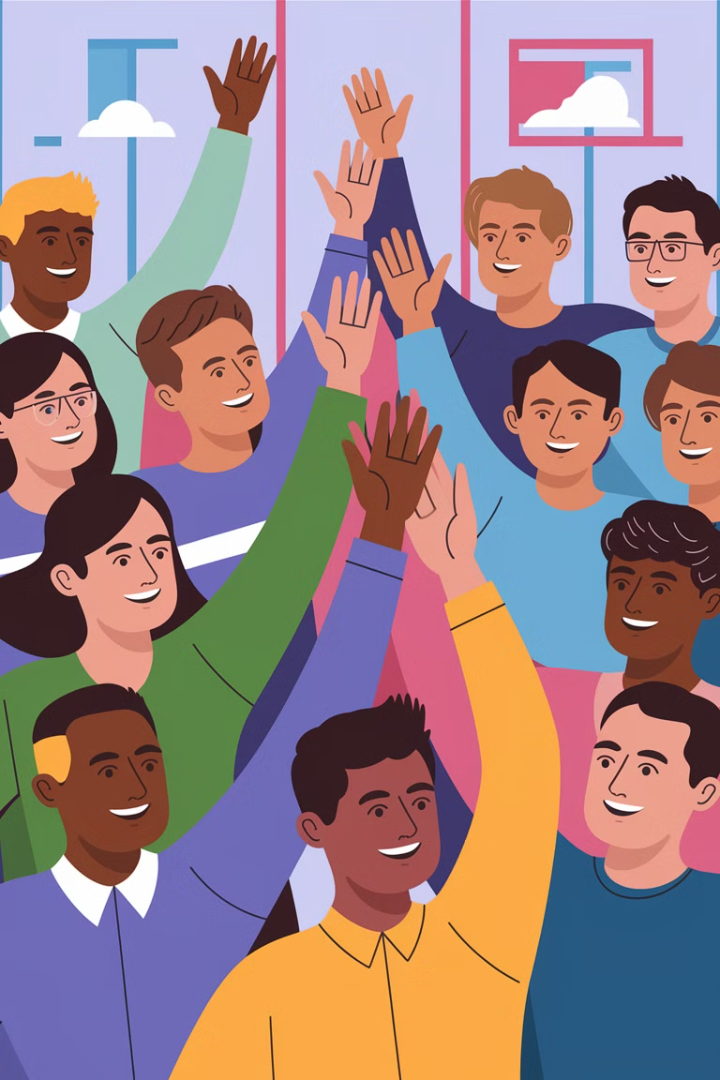 Step 3: Creating a Culture of Retention
Empowered Teams
Psychological Safety
Give teams autonomy to make decisions and own their work. Avoid micromanagement, which stifles agility and innovation.
Encourage experimentation and learning from failure. Cultivate a blame-free culture that encourages creativity and risk-taking.
Recognition & Reward
Acknowledge contributions in sprint demos, town halls, and performance reviews. Celebrate wins, both large and small, to boost morale.
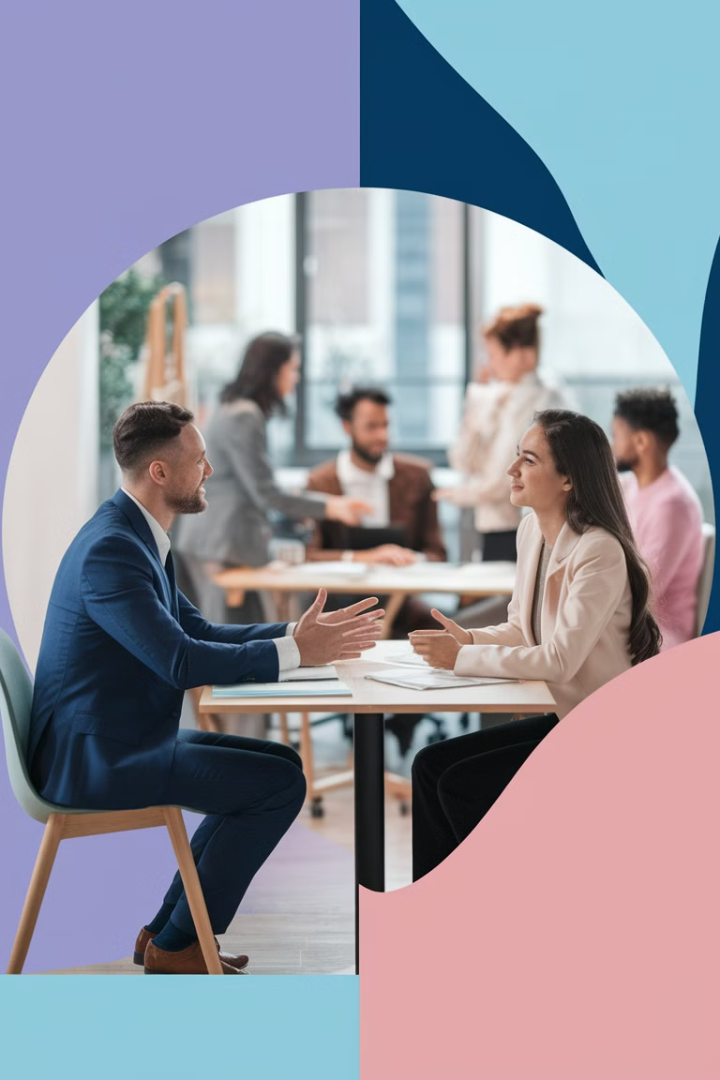 Step 3: Continuous Growth
Growth Opportunities
Support career development through leadership tracks, skill-building programs, and stretch assignments to keep team members engaged and motivated.
Connected to Purpose
Help teams understand how their work impacts customers and business goals. When people feel a sense of purpose, their engagement increases.
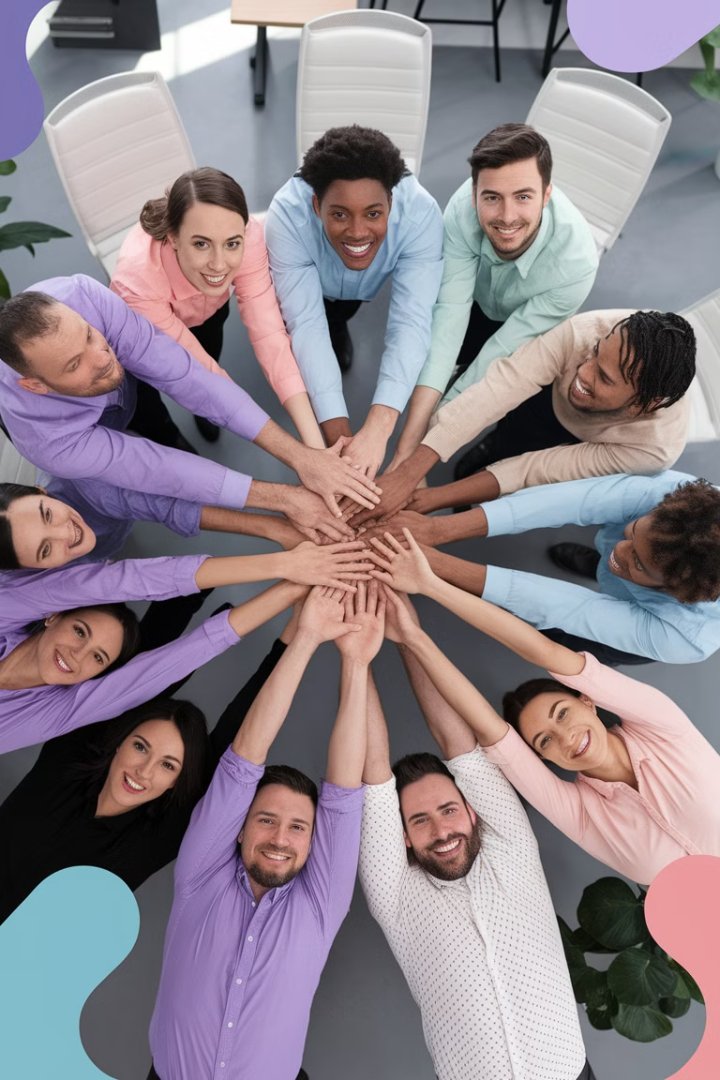 Key Takeaways
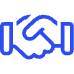 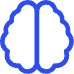 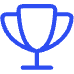 Recruiting for an Agile team is about finding individuals who embrace collaboration, adaptability, and continuous learning.
Effective training equips teams with the tools and mindset needed for Agile success.
Fostering a culture of retention and continuous improvement ensures that Agile teams thrive and deliver results.
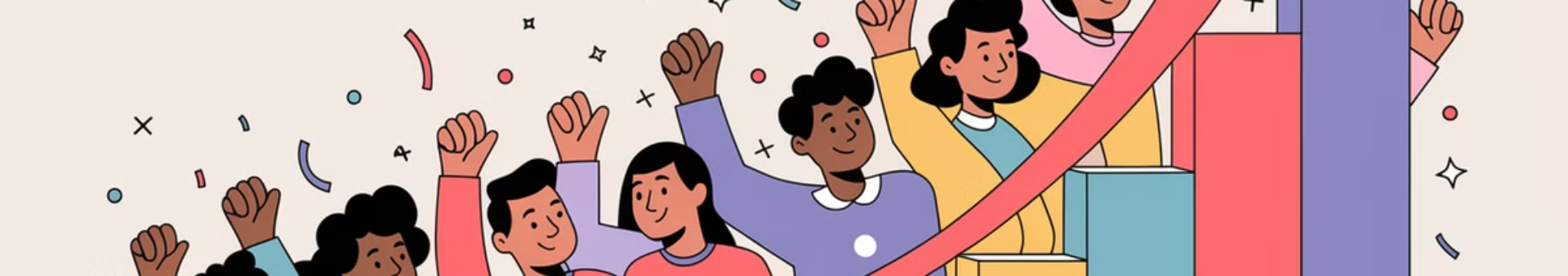 Building Agile Teams: A Continuous Journey
Recruiting the right talent is the foundation. Find individuals who are curious, collaborative, and adaptable.
1
Invest in training and coaching. Equip teams with the skills and knowledge to work effectively using Agile methodologies.
2
Create a culture where team members feel empowered, safe, recognized, and supported. This fosters engagement and retention.
3
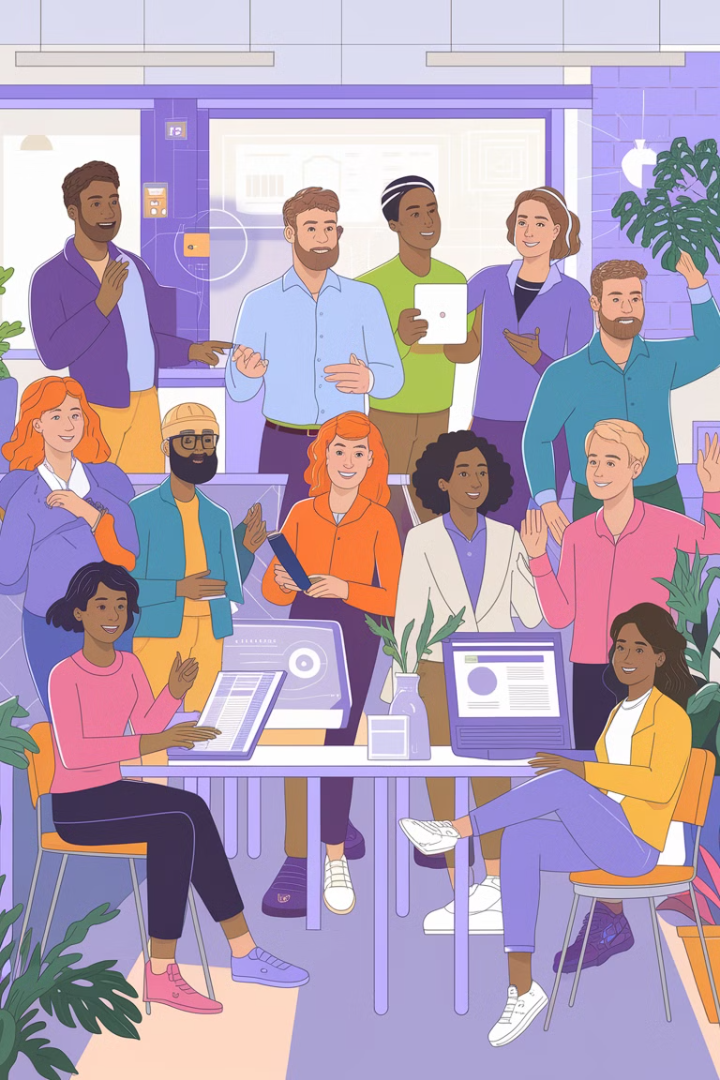 Benefits of Agile Teams
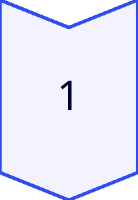 Increased Productivity
Agile teams are more productive due to their focus on iterative development and continuous improvement.
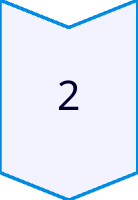 Improved Quality
Frequent feedback loops and testing lead to higher-quality products and services.
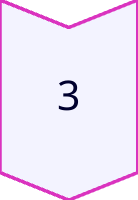 Enhanced Customer Satisfaction
Agile methodologies prioritize customer needs and deliver value quickly, resulting in increased customer satisfaction.
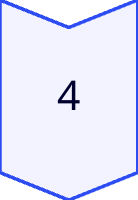 Greater Innovation
Agile teams are more innovative because they are encouraged to experiment, learn from failure, and adapt to changing circumstances.
Agile Leadership is a Mindset
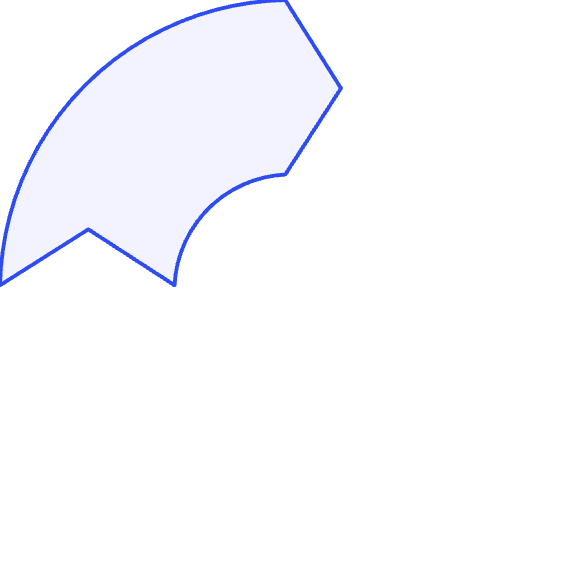 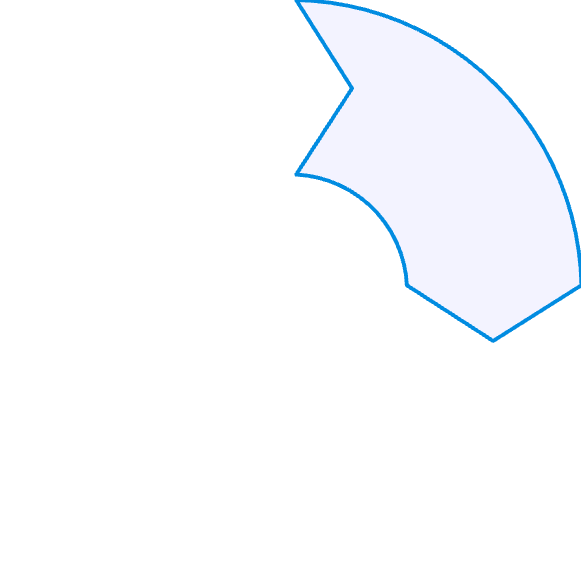 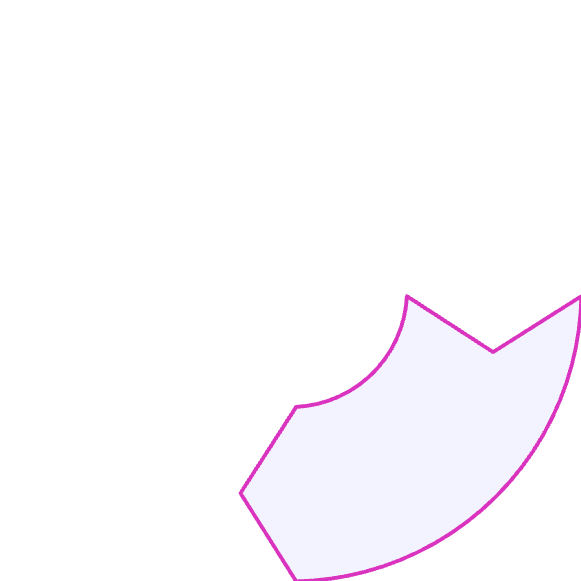 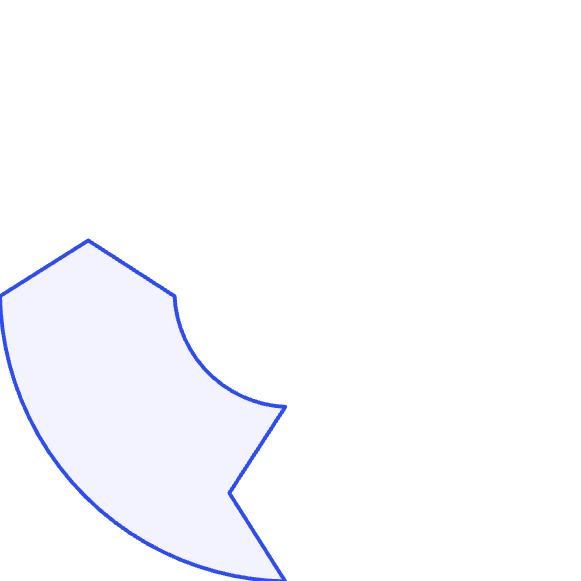 1
Lead by Example
Empower Teams
2
4
Embrace Continuous Improvement
Foster Collaboration
3
Agile leadership is a continuous journey. It requires leaders to lead by example, empower teams, foster collaboration, and embrace continuous improvement. By focusing on these principles, leaders can build high-performing Agile teams that deliver results, drive innovation, and stay motivated.
Next Steps
Assess Your Team
1
Take stock of your current team's skills and identify areas for improvement.
Develop a Training Plan
2
Create a comprehensive training plan that addresses your team's needs and focuses on building Agile skills.
Cultivate a Culture of Growth
3
Foster a culture that encourages continuous learning, innovation, and feedback.
By taking these steps, you can set your team up for Agile success.